Unit 4   Where's my schoolbag?
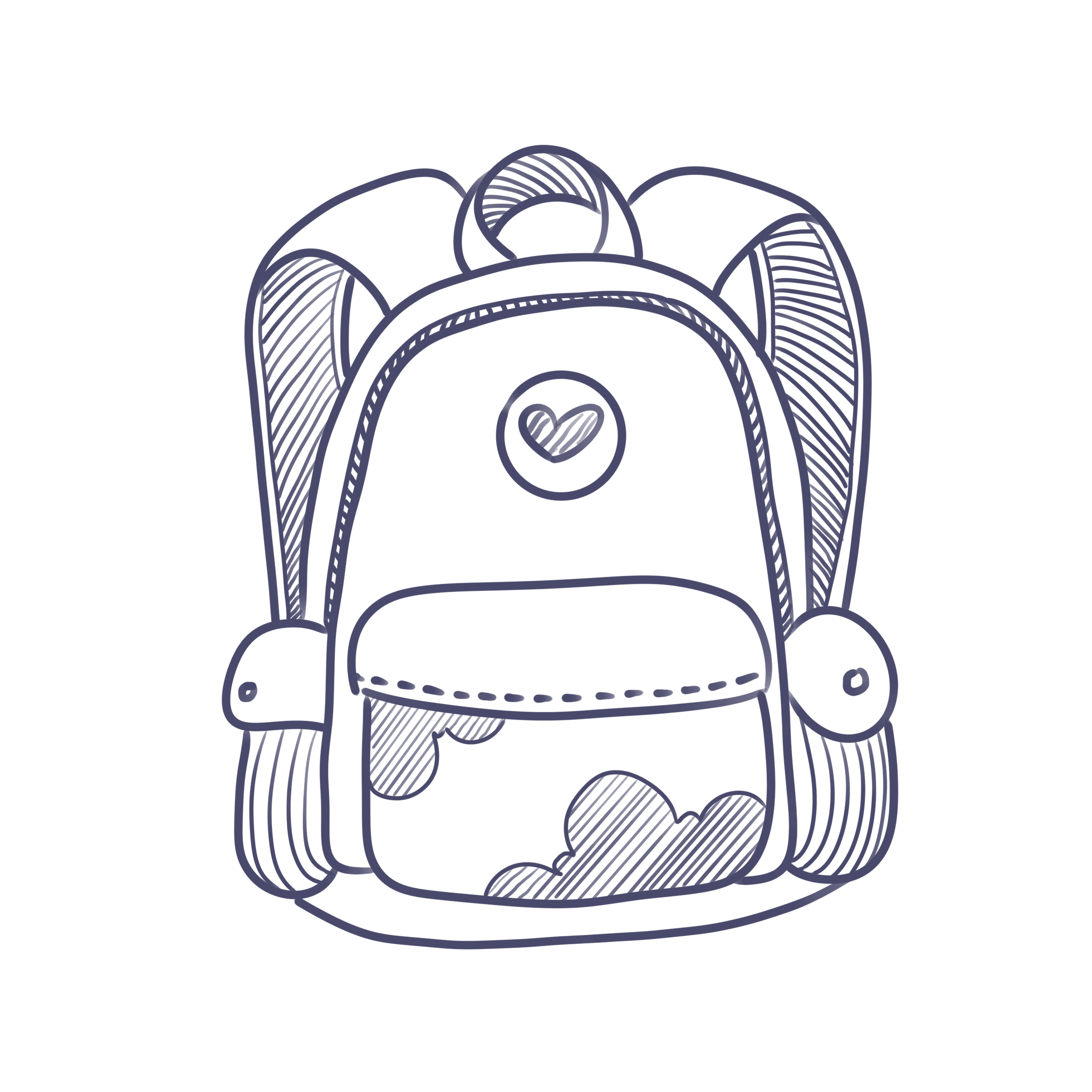 Section B  Reading
贵阳市白云区第四中学
欧细雨
Learning 
Objectives
After this class, you will be able to :
 get the information about Kate and Gina’s room. 
 describe the positions of the things in Kate’s and Gina’s room.
 figure out how Tom should tidy his room.
Revision
What problems does Tom have?
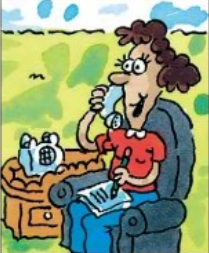 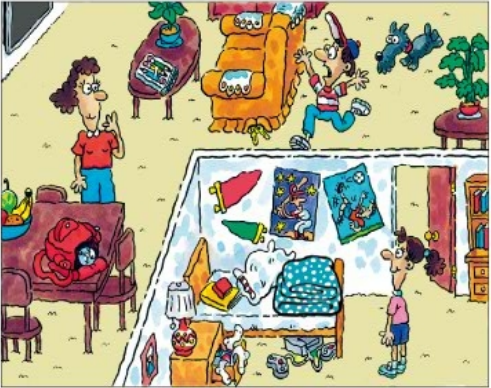 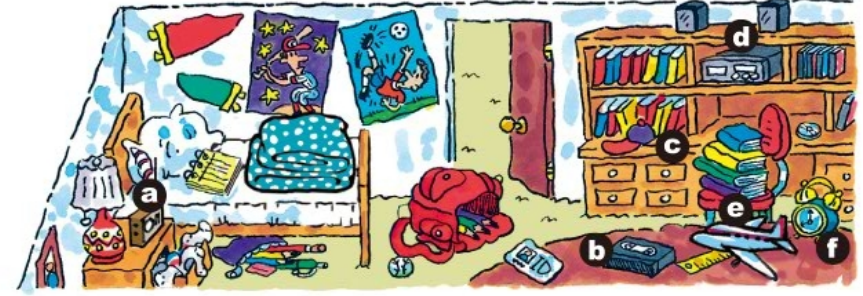 His room is really messy(untidy).
He is always looking for things.
He often forgets to take things to school.
Pre-reading
Hi, I’m Tom. I want to become a tidy boy!
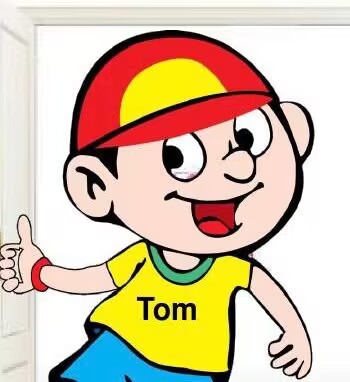 While-reading
What’s the topic sentence in this passage?
Underline the answers!
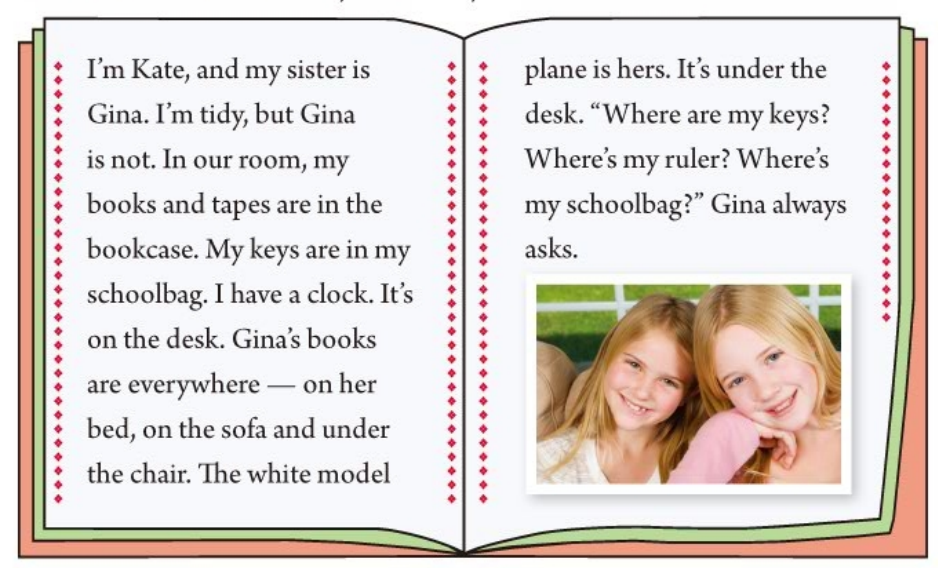 While-reading
How many parts does this passage be devided into?
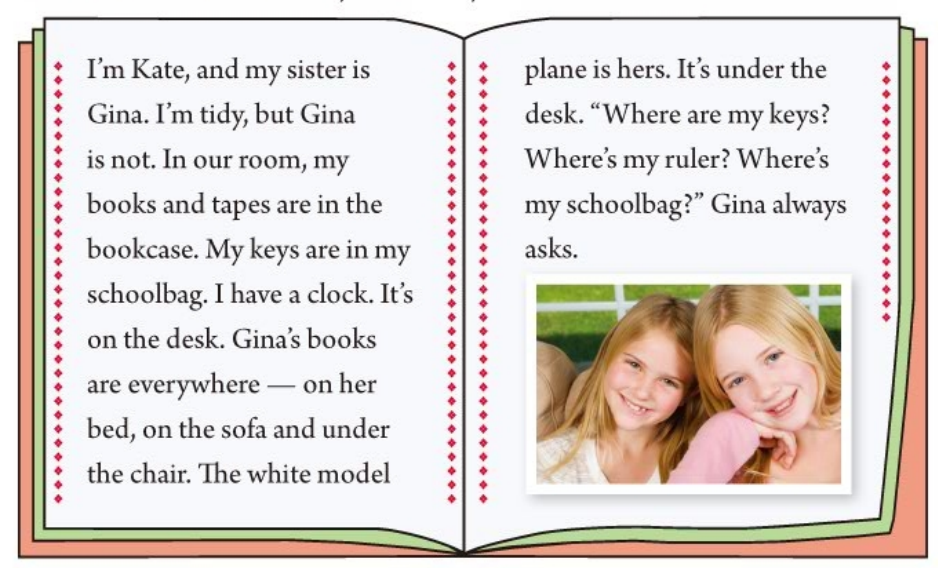 Beginning
1. Know about 
Kate and Gina
2.  Kate is tidy
Body
3. Gina is not tidy
While-reading
Read part 2 and complete the chart.
In our room, my books and tapes are in the bookcase. My keys are in my schoolbag. I have a clock. It’s on the desk.
books
in her bookcase
in her bookcase
tapes
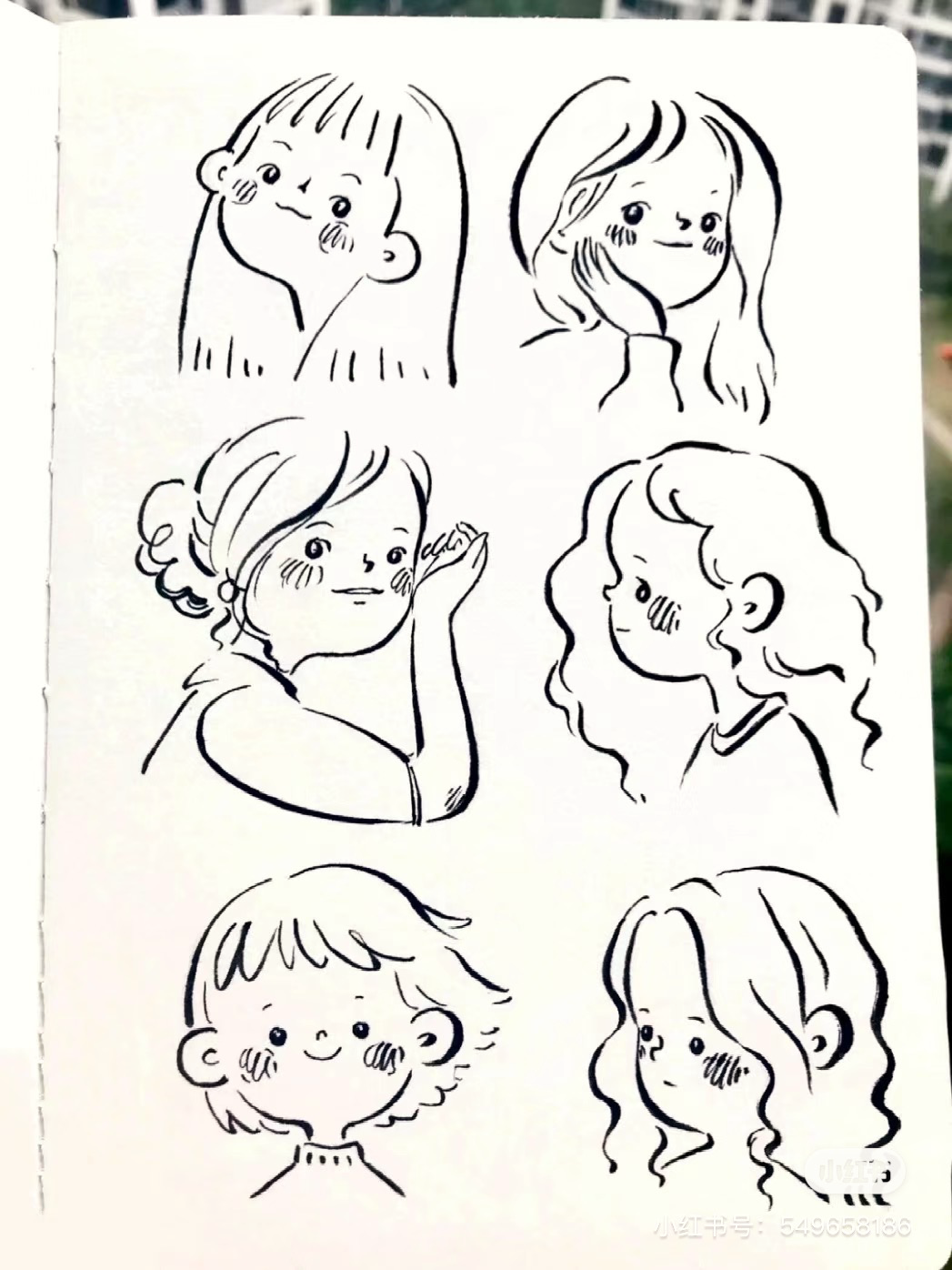 in her schoolbag
keys
clock
on the desk
While-reading
Read part 3 and complete the chart.
Gina’s books are everywhere   — on her bed, on the sofa and under the chair. The white model plane is hers. It’s under the desk.
“ Where are my keys?  Where’s my ruler? Where’s my schoolbag?” Gina always asks.
everywhere
on her bed, on the sofa and under the chair
books
always
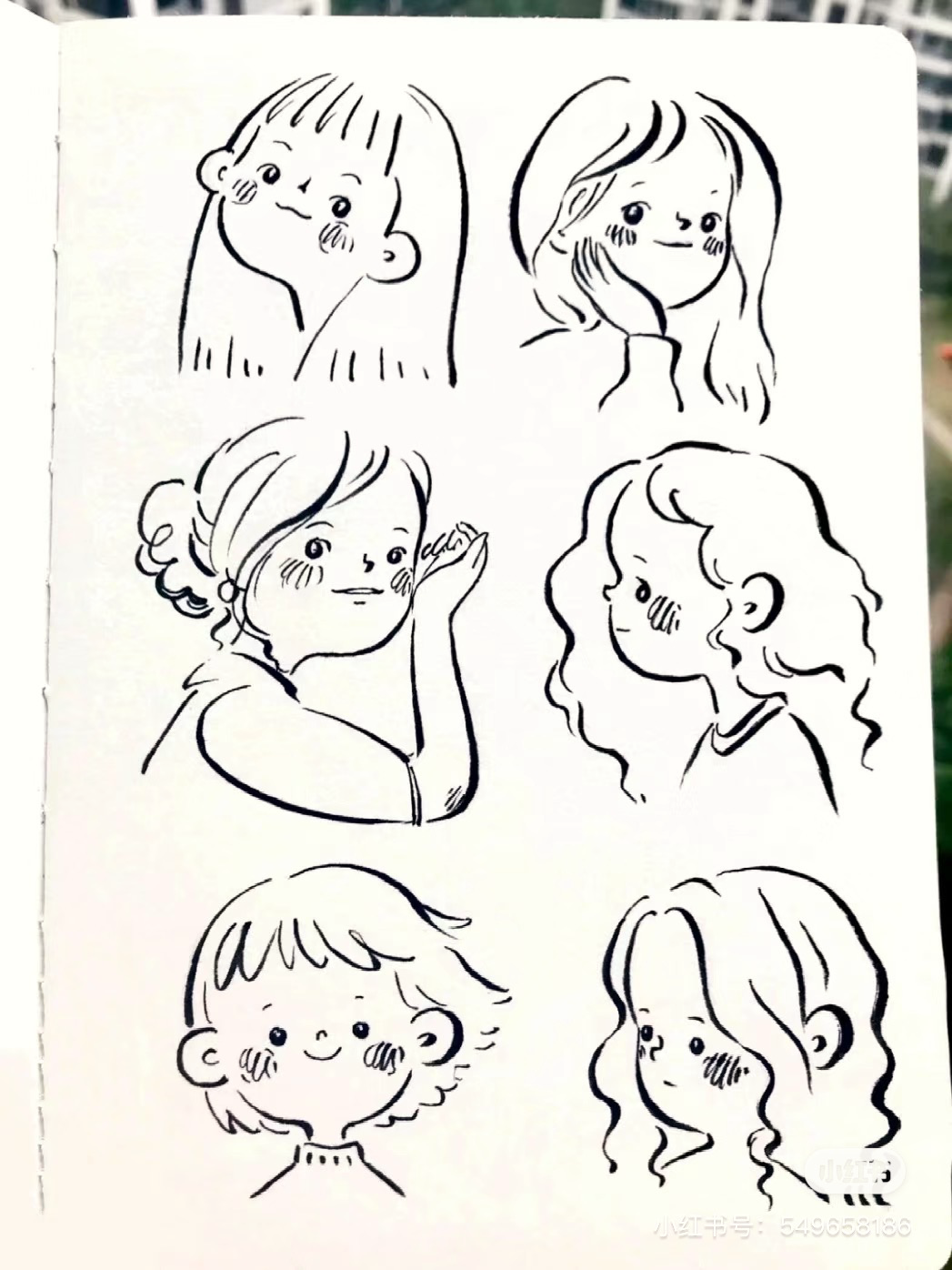 under the desk
model plane
While-reading
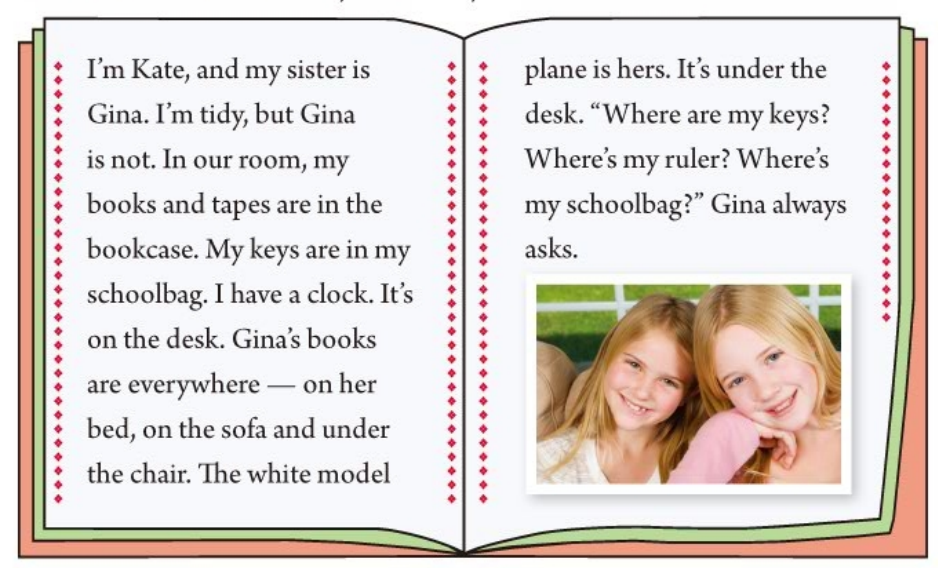 Beginning
1. Know about 
Kate and Gina
2.  Kate is tidy
Ending?
Body
3. Gina is not tidy
Post-reading
discuss and think about an ending for this article.
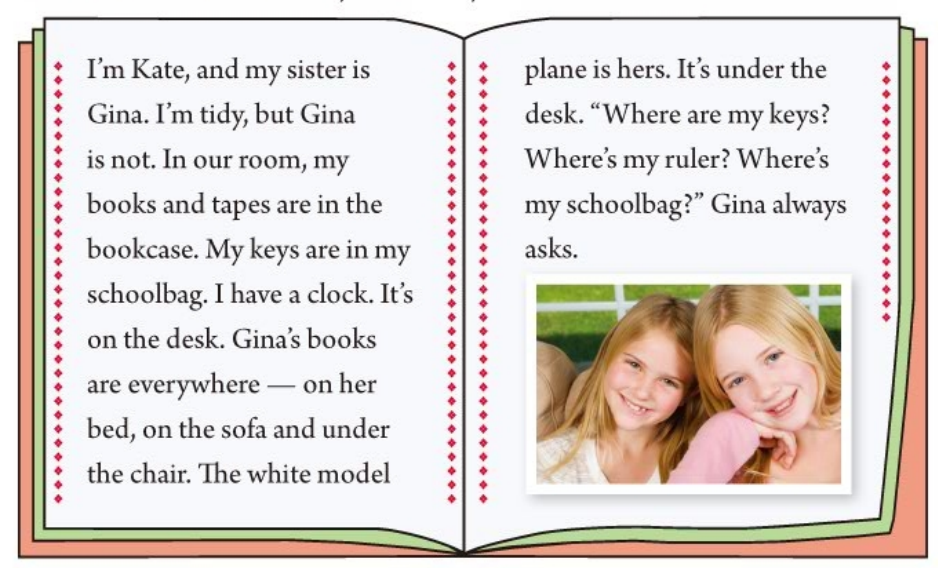 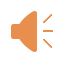 I always help Gina
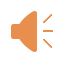 clean up the room. And I hope she can do it herself.
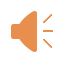 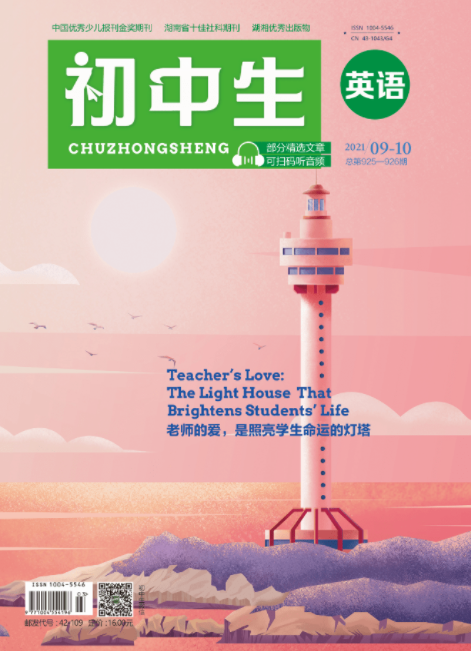 Hi, I’m Tom. I want to become a tidy boy!
This magazine may help you.
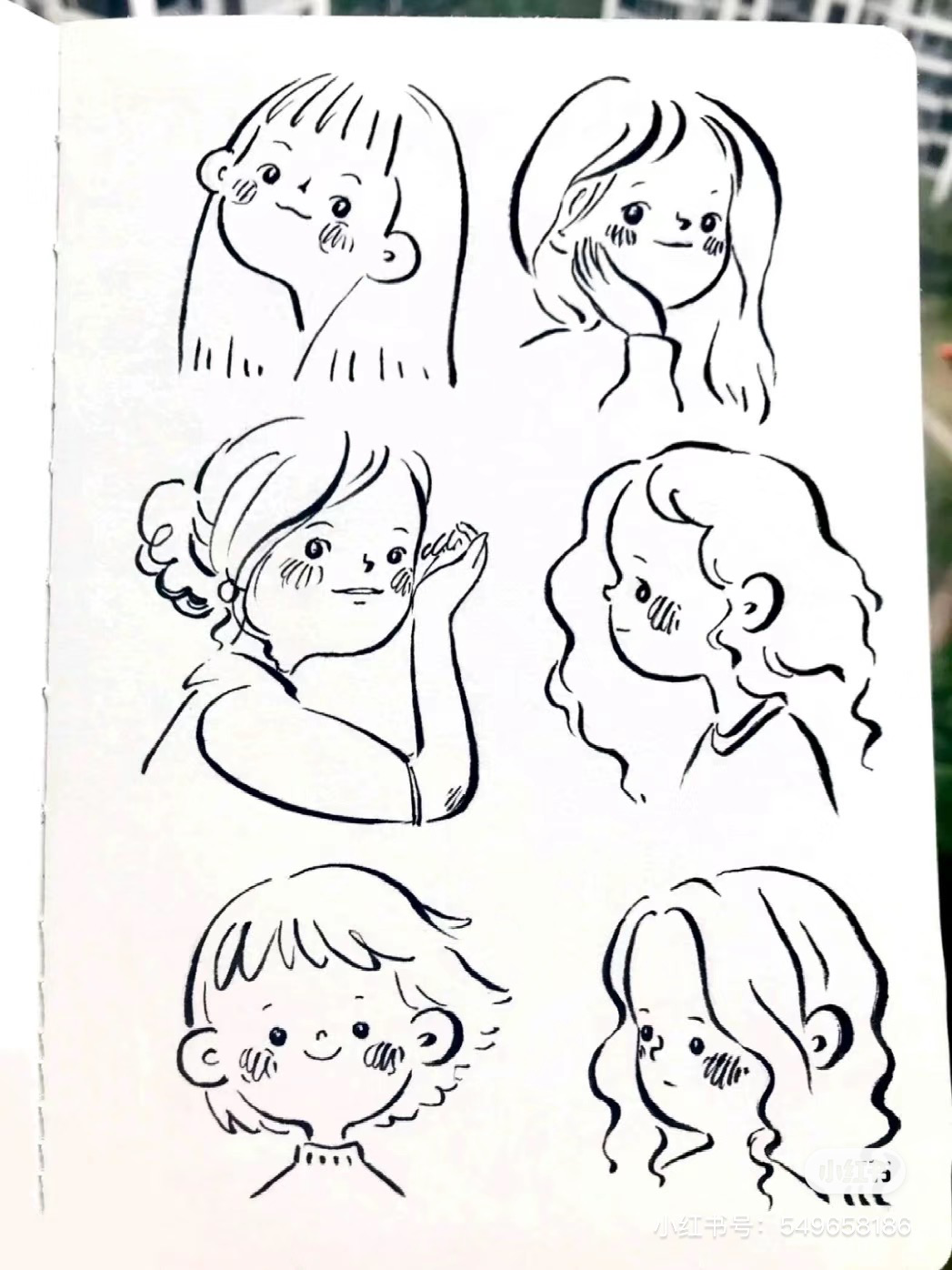 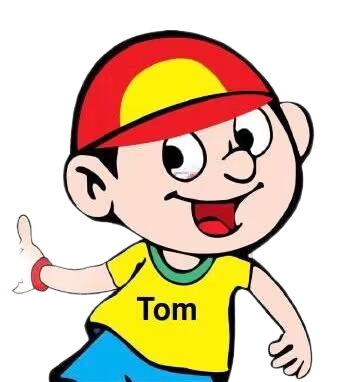 Work in group:
Please find useful tips for Tom and underline them.
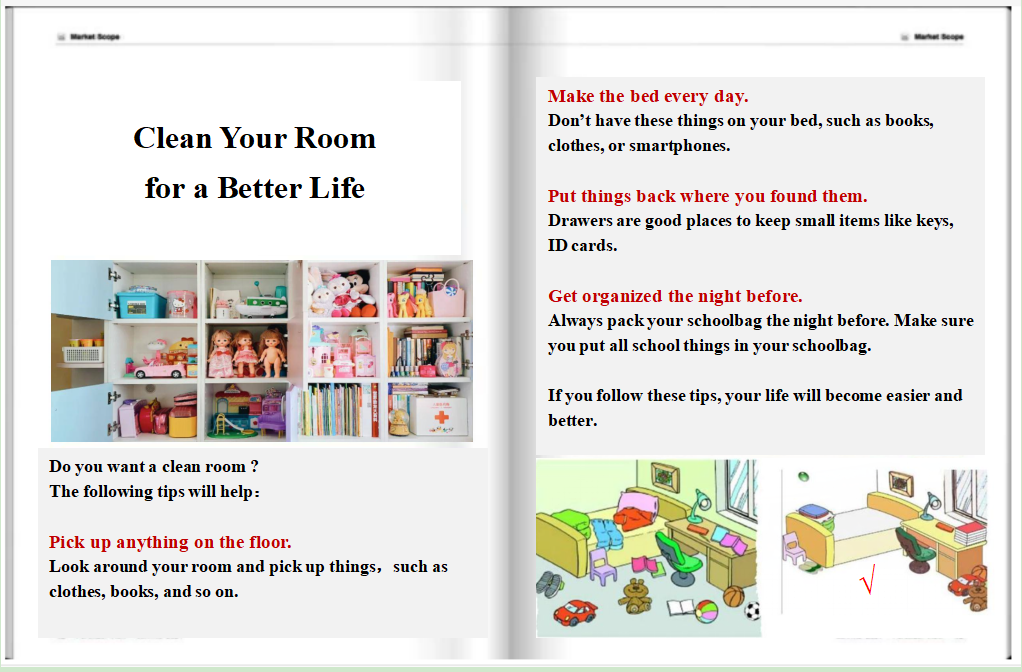 Clean Your Room for a Better Life.
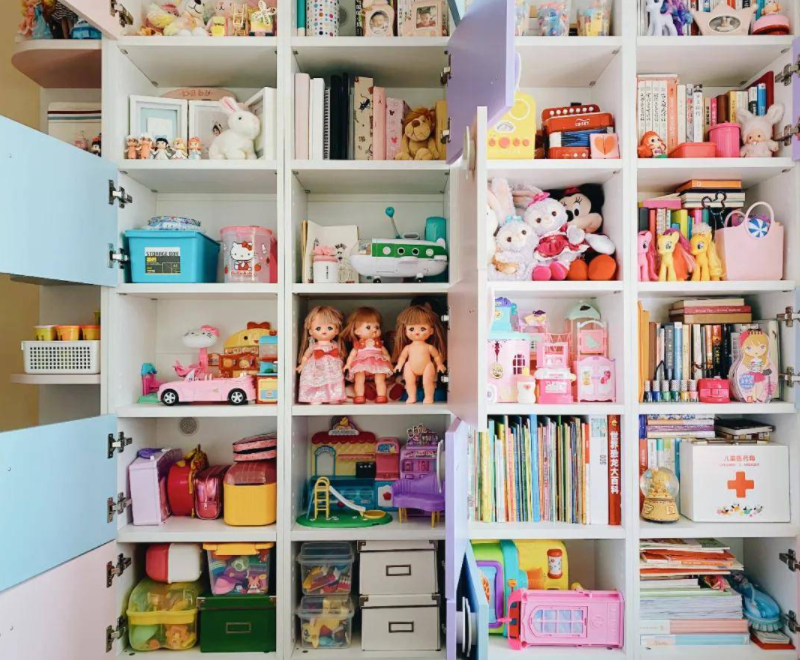 Do you want a clean room but you don’t know how to clean it?
Don’t worry. The following tips(秘诀) will help.
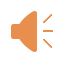 Pick up anything on the floor.
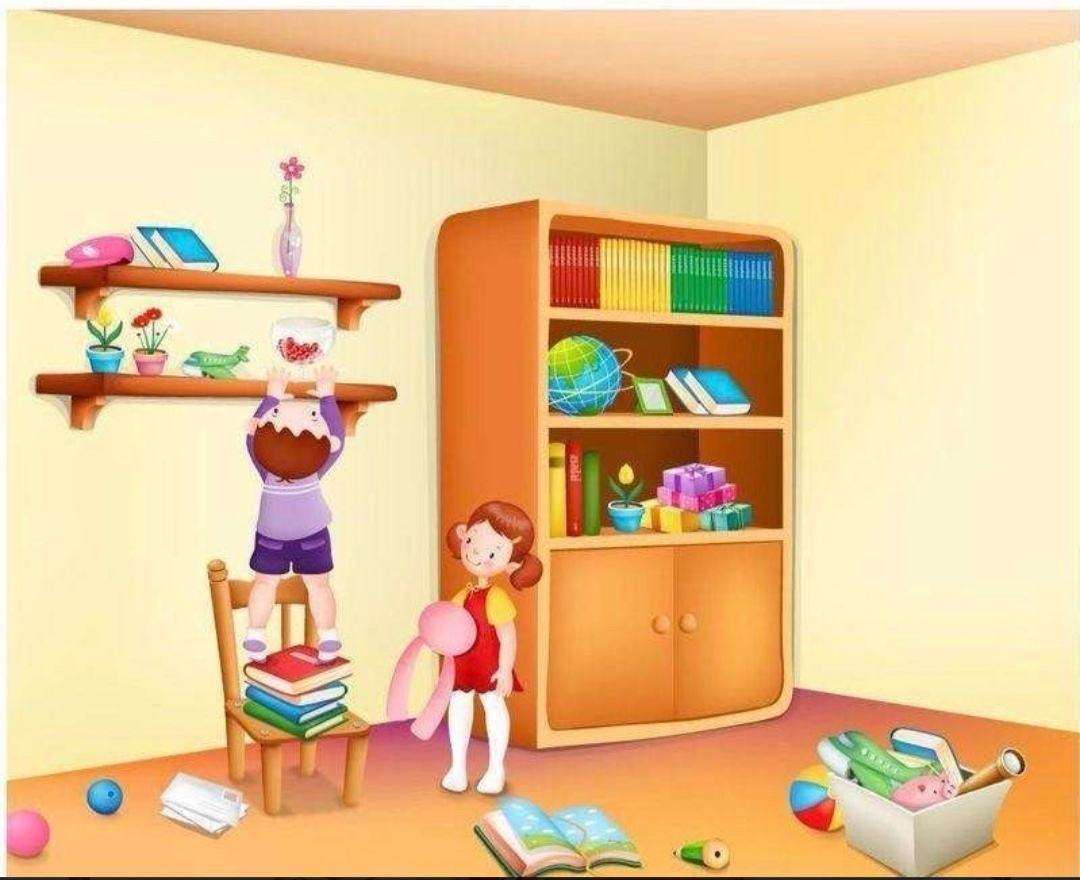 Look around your room and pick up things such as clothes, books, and so on.
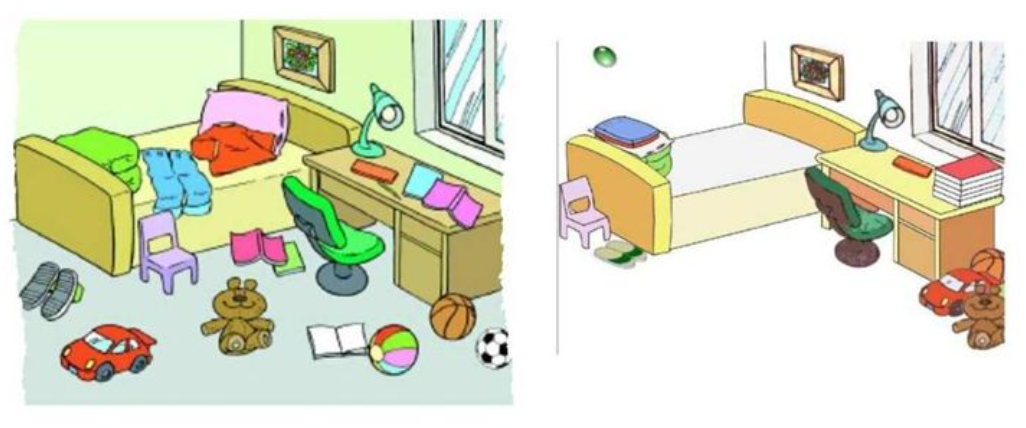 √
Make the bed every day.
Don’t have these things on your bed, such as books, snacks(零食), clothes, or smartphones.
Put things back where you found them.(物归原位)
Everything should have a home. Drawers
(抽屉) are good places to keep small items like keys, or ID cards.
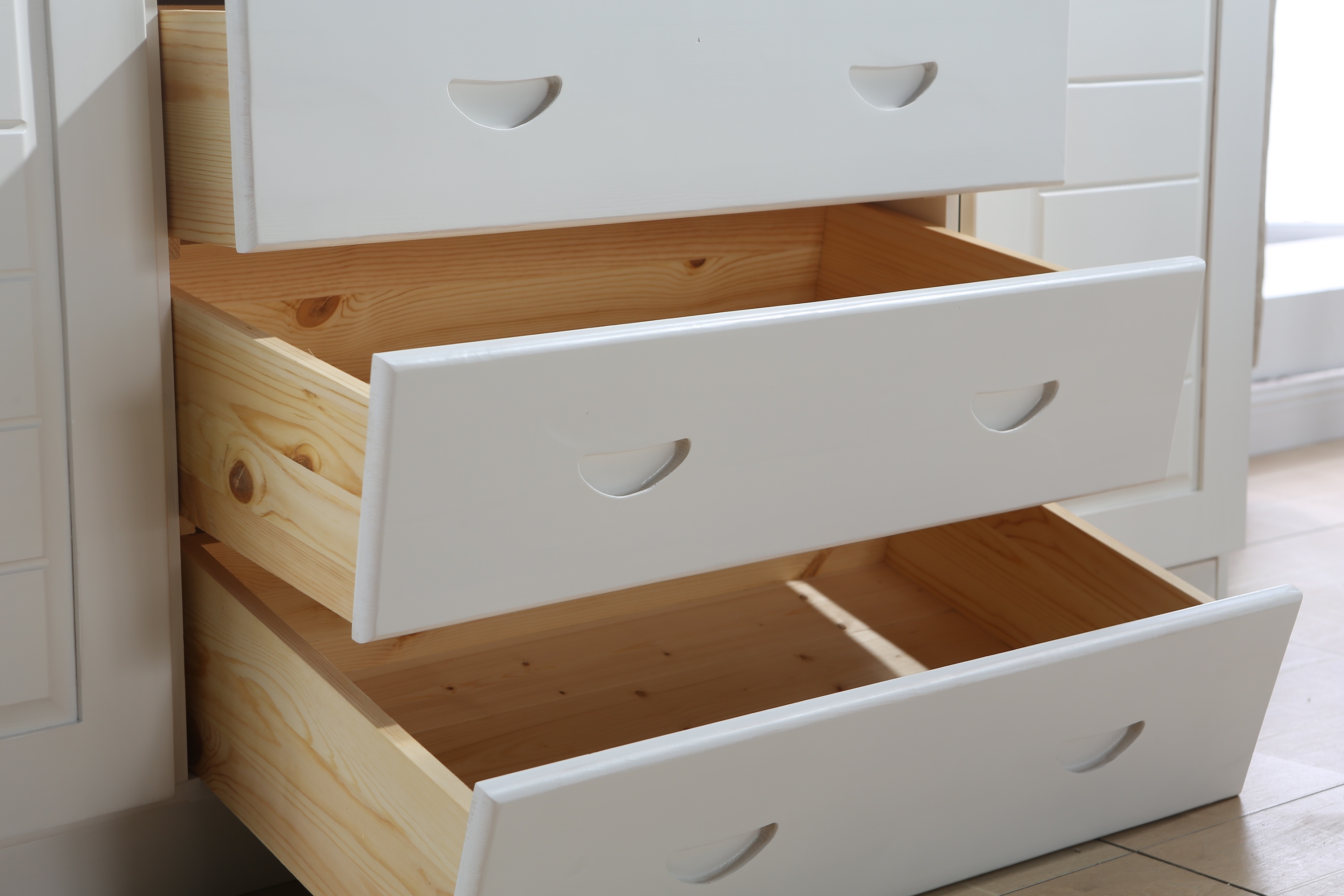 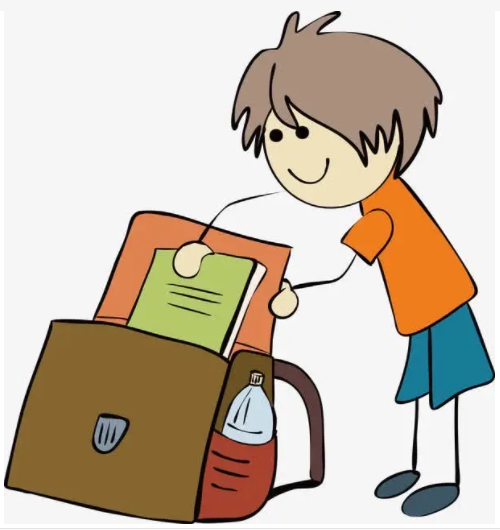 Get organized(有条理的) the night before.

Always pack(整理好)your schoolbag the night before. Put all your school things in your schoolbag.
If you follow these tips, your life will become easier and better.
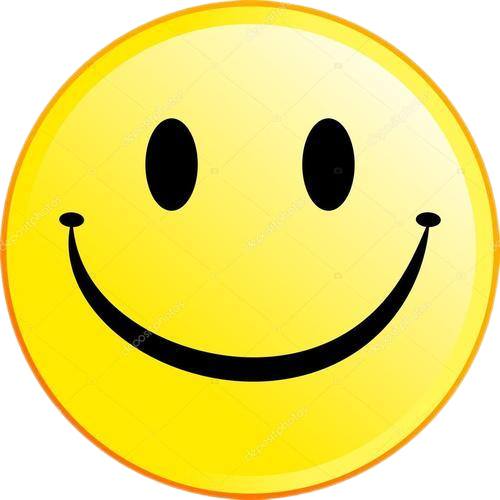 Let’s help Tom
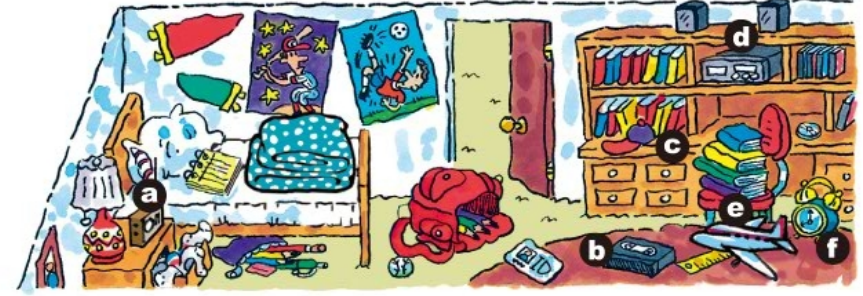 Tom should______________
· pick up things on the floor.
· make the bed every day.
· put things back where he found it.
· get organized for school the night before.
Put things back where he found them.
Where should Tom put them?
He should put _________________ in/on the_________ .
his computer games
bookcase
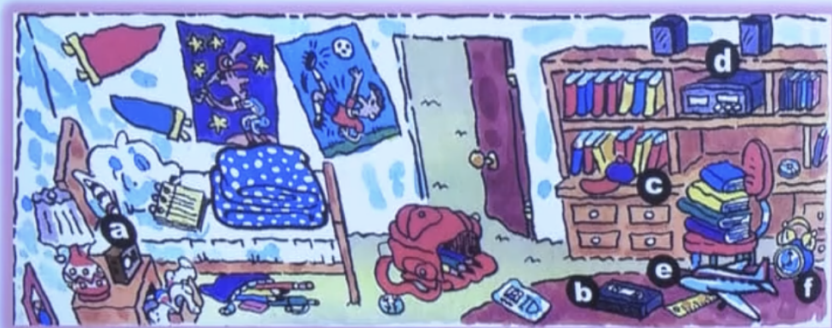 Get organized the night before.
How can Tom get organized for school?
He should put_________________________      the night before school.
the pencil case into his schoolbag
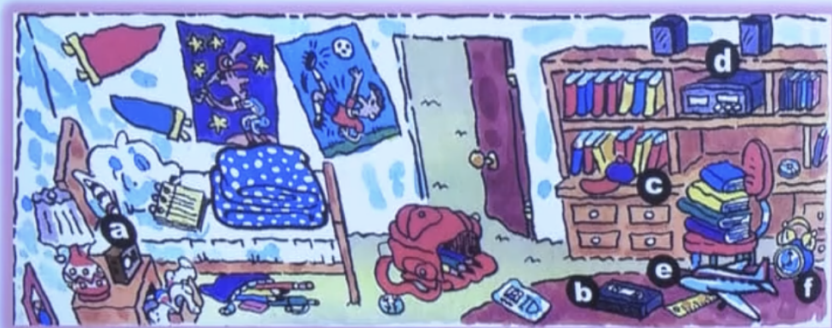 Before
• His room is really messy(untidy).
• He is always looking for things.
• He often forgets to take things to school.
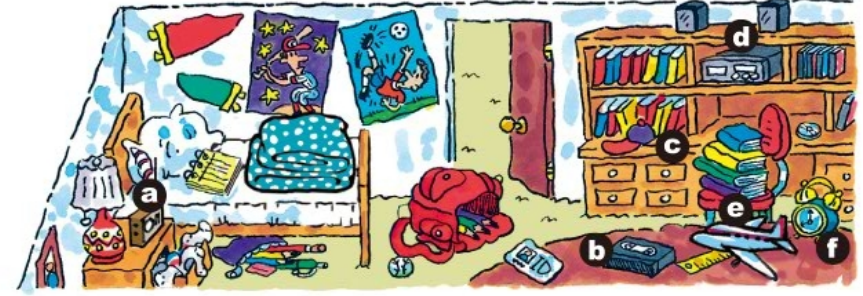 Is your bedroom tidy?
Share your photos!
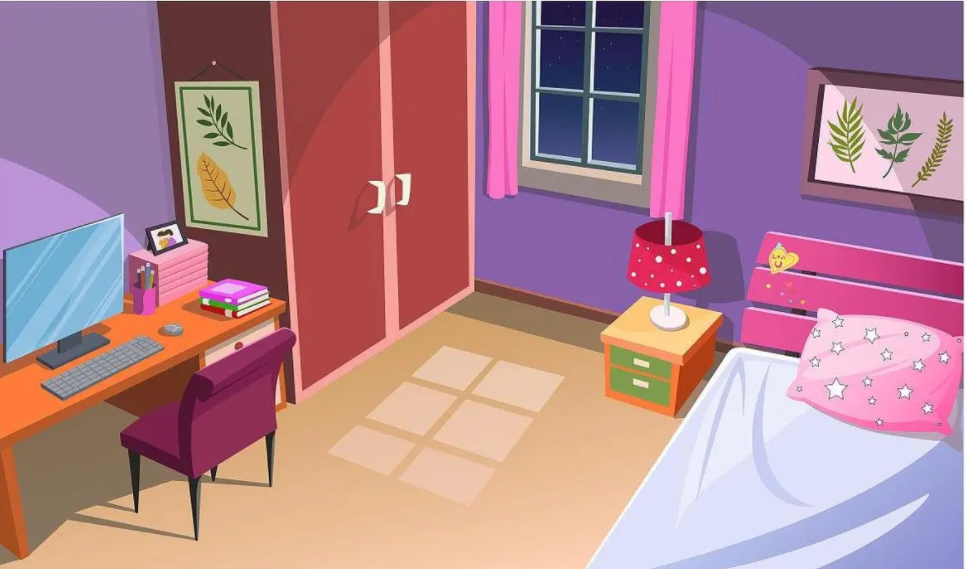 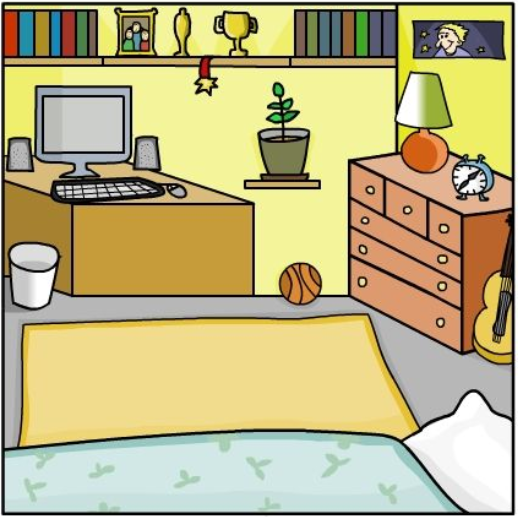 Homework
Complete A or B
A. Look at our classroom. Is it clean or not?
   If it is untidy, try to help the teacher make a to-do list.
B.What is your ideal room(理想的)like?
  Draw a picture of it and write at least 5 sentences to describe it.
教学阐释Explanation of my teaching
单元整体分析
The teaching material
学情分析
The students
重难点
Important and  difficult points
指导思想
Guiding
Ideology
目标定位
Teaching aims
教学步骤
Teaching procedures
教学策略
Teaching strategy
教学反思
After class reflection
单元整体分析
内容：人教七上 Unit4  单元主题： Where’s my schoolbag？      语言功能：谈论物品的位置
“人与自我”
“生活与学习，做人与做事”
2022新课标
“生活自理与卫生习惯”
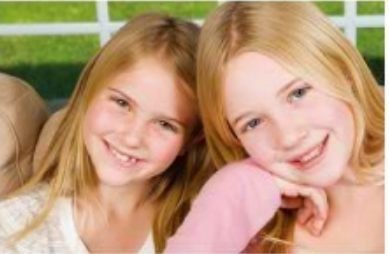 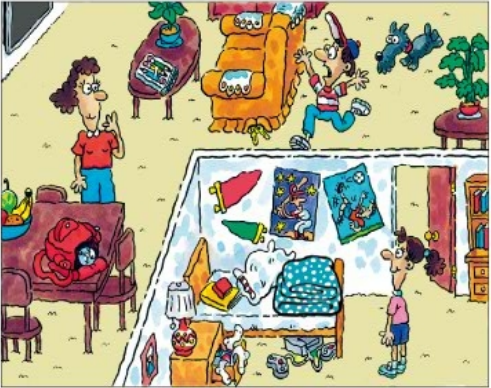 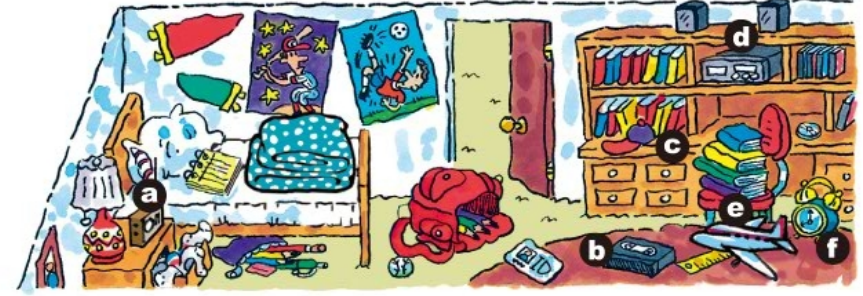 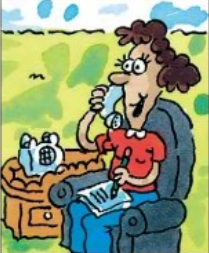 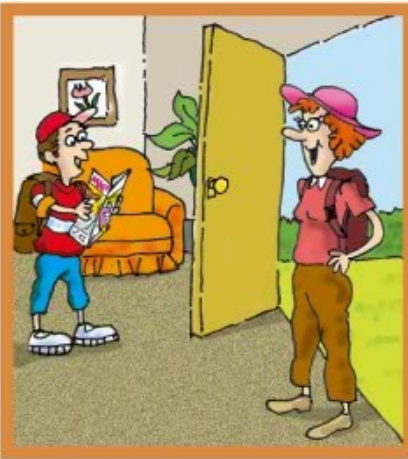 Kata和Gina的房间：
形成鲜明对比
聚焦Tom房间：
物品摆放凌乱
Jack：没有提前整理物品，临时慌忙找东西
Tom的妈妈在打电话：
Tom让她送学习用品
初步意识到Tom问题：
总在找东西
语篇组成
1 monologue
4 dialogues
线性排列
缺乏逻辑
语篇研读
What: Kate自述她和妹妹Gina房间的物品摆放。Kate有序，而Gina凌乱。
Why: 凸显出Kate爱干净整洁，而Gina却截然不同。 
How: 通过对比，引起读者的思考，引导学生学习优秀的人、养成良好的生活、学习习惯。文章结构清晰，语言简单，结尾具有开放性，易续写和作延伸阅读。
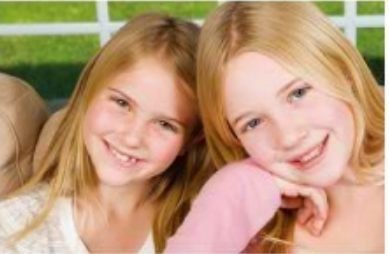 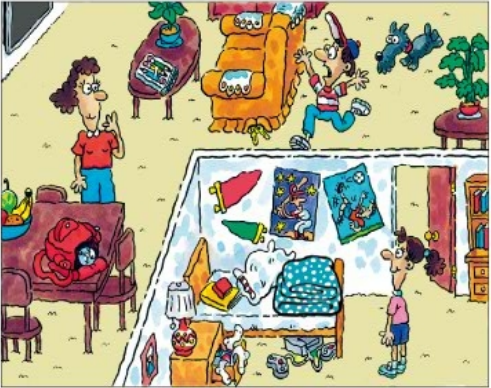 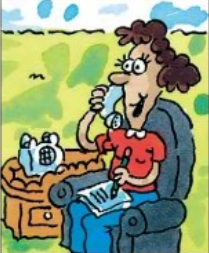 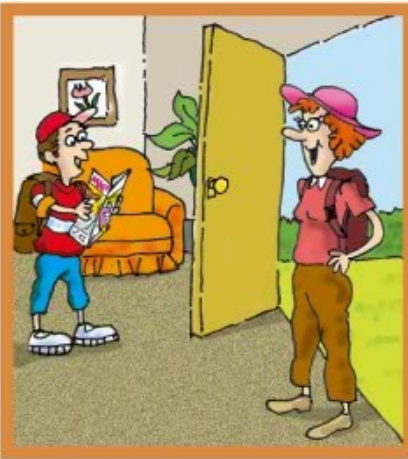 Kata和Gina的房间：
形成鲜明对比
Tom的妈妈在打电话：
没有条理，让她送学习用品
Tom：没有提前整理物品，临时慌忙找东西
初步意识到Tom问题：
总在找东西
Tom changes!
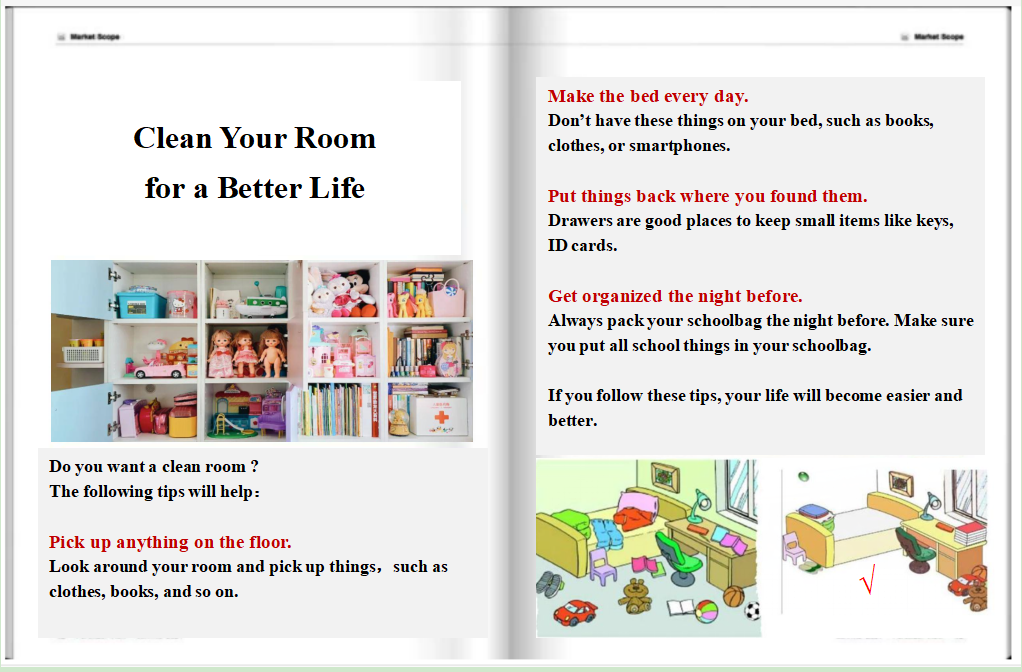 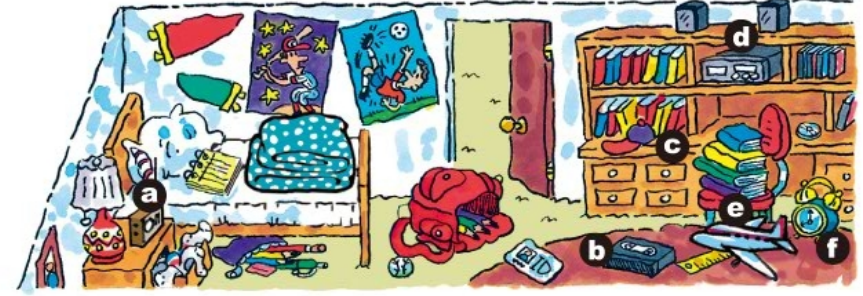 聚焦Tom房间：
物品摆放凌乱
学情分析
Language: 已学完本单元前面部分，基本掌握如何描述物品位置。      
psychology: 七年级学生刚小学毕业，还处于心理“断奶期”。各方面仍依赖父母，独立性较差。
Ability: 自我意识、评价的能力、自我管理还较欠缺。想养成良好学习习惯，仍是很大的挑战。
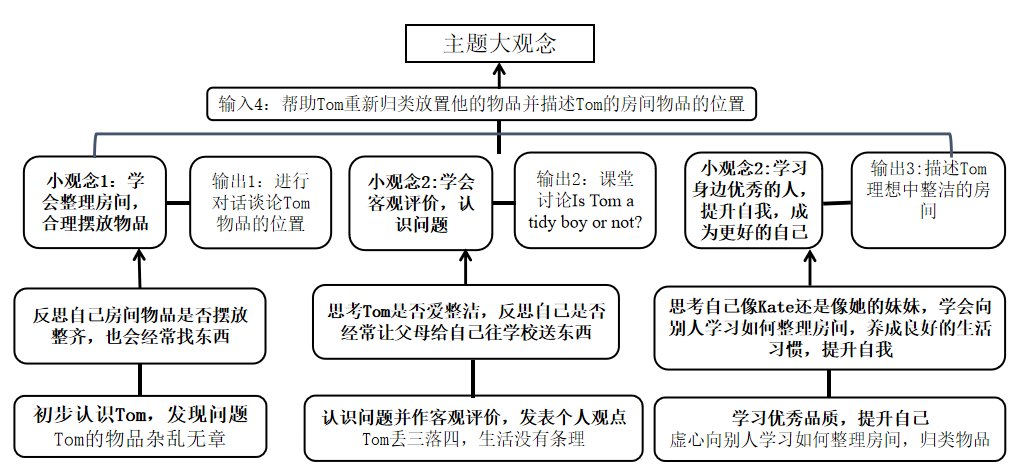 成为更好的人
重难点
各个主题小观念形成本单元的主题大观念。
主题
指导思想
学习理解
育人为本
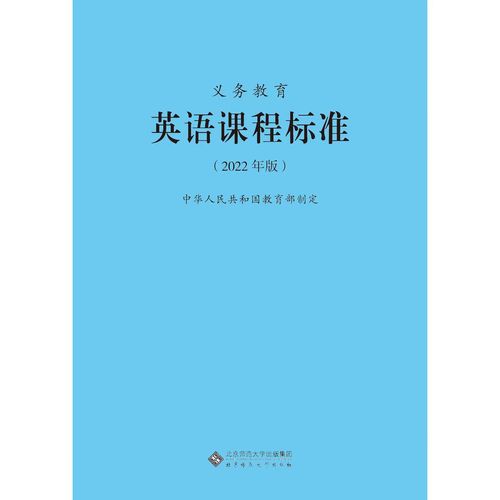 秉持英语学习活
动组织和实施教学
加强单元整
体教学设计
应用实践
迁移创新
深入开展
语篇研读
指导思想
核心素养
核心素养综合表现：运用所学语言和技能、方法和策略、思想观念等，基于单元主题建构并生成新的认知、解决问题的思想方法以及正确的价值观念。
单元大观念
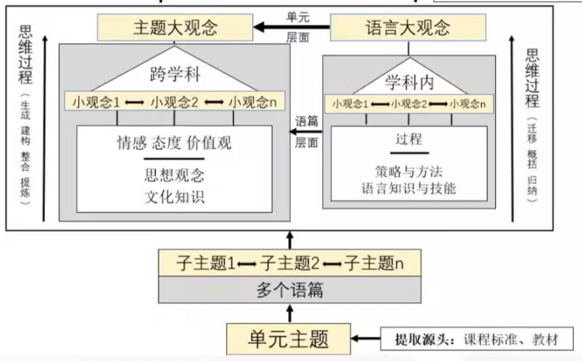 英语学科大观念
—王蔷等，  2022
教学目标
第三课时
文本阅读及延伸阅读
After this class, students will be able to:
 get the information about Kate and Gina’s room. 
 describe their ideal rooms.
 figure out how to tidy their rooms.
教学策略
Reading
情景教学法
任务教学法
自主学习和合作学习结合
教学步骤
Step 1: Lead-in
Remind students of 
previous content
Step 5: Extending reading
Help Tom and learn from Tom
Teaching procedures
Step 2: Pre-reading
Set a context
Step 4: Post-reading
Write an ending for the passage
Step 3: While-reading
Find the structure of the passage
教学步骤
知识的迁移和运用
Homework
Look at our classroom. Is it clean or not?
A. If it is untidy, try to help the teacher make a to-do list.
Look at your home or your own room. Is it clean or not?
B. If it is tidy, please describe the position of your things.
教学反思
本节课上完感觉，充分的语境和具有批判性思维问题的设置，引导着学生在整堂课不断地思考并解决问题，使得学生积极参与其中。拓展阅读使得这堂阅读课显得更加饱满，核心素养的培养得以达成。
Thank you
感谢聆听